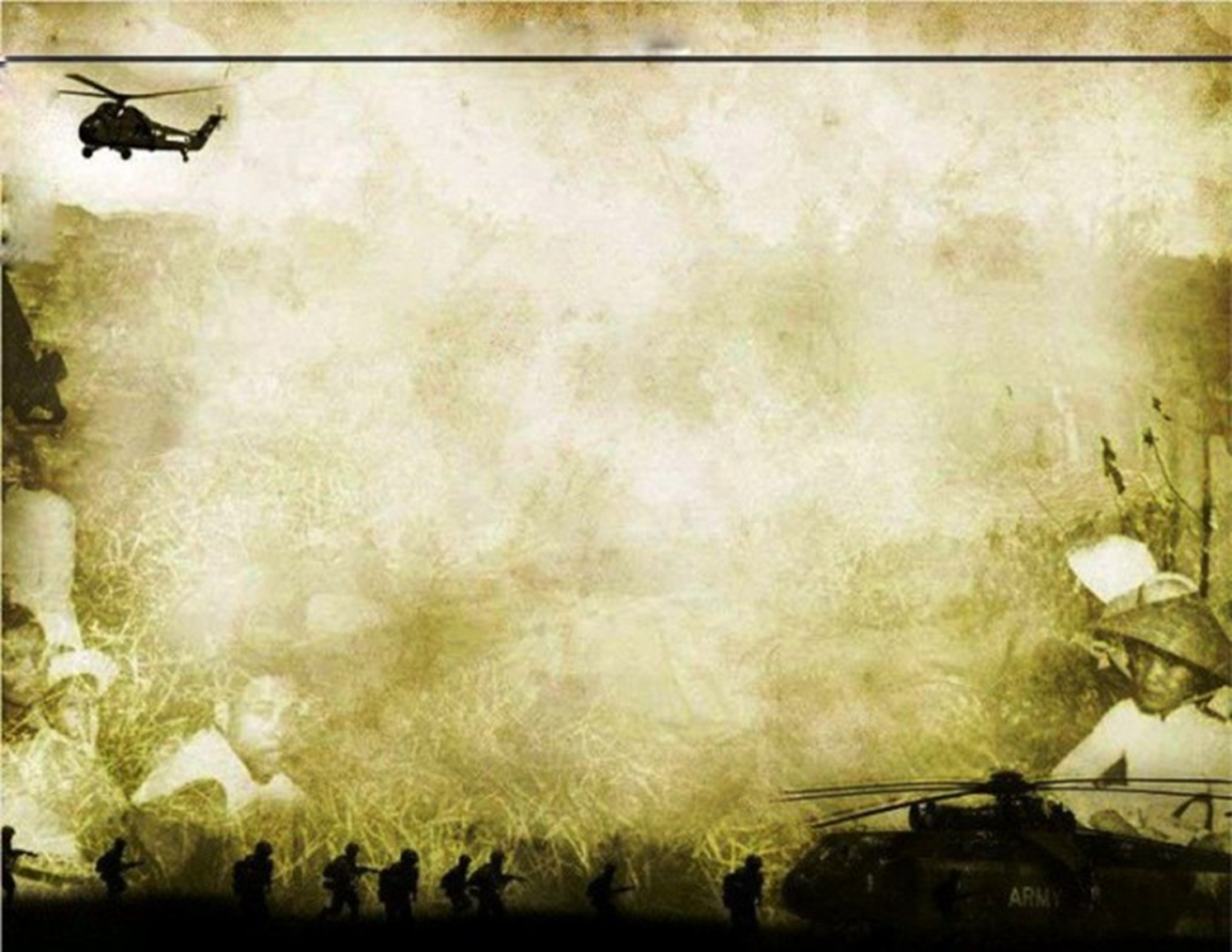 муниципальное бюджетное общеобразовательное учреждение
 Краснослободская основная школа
«Живая память поколений»
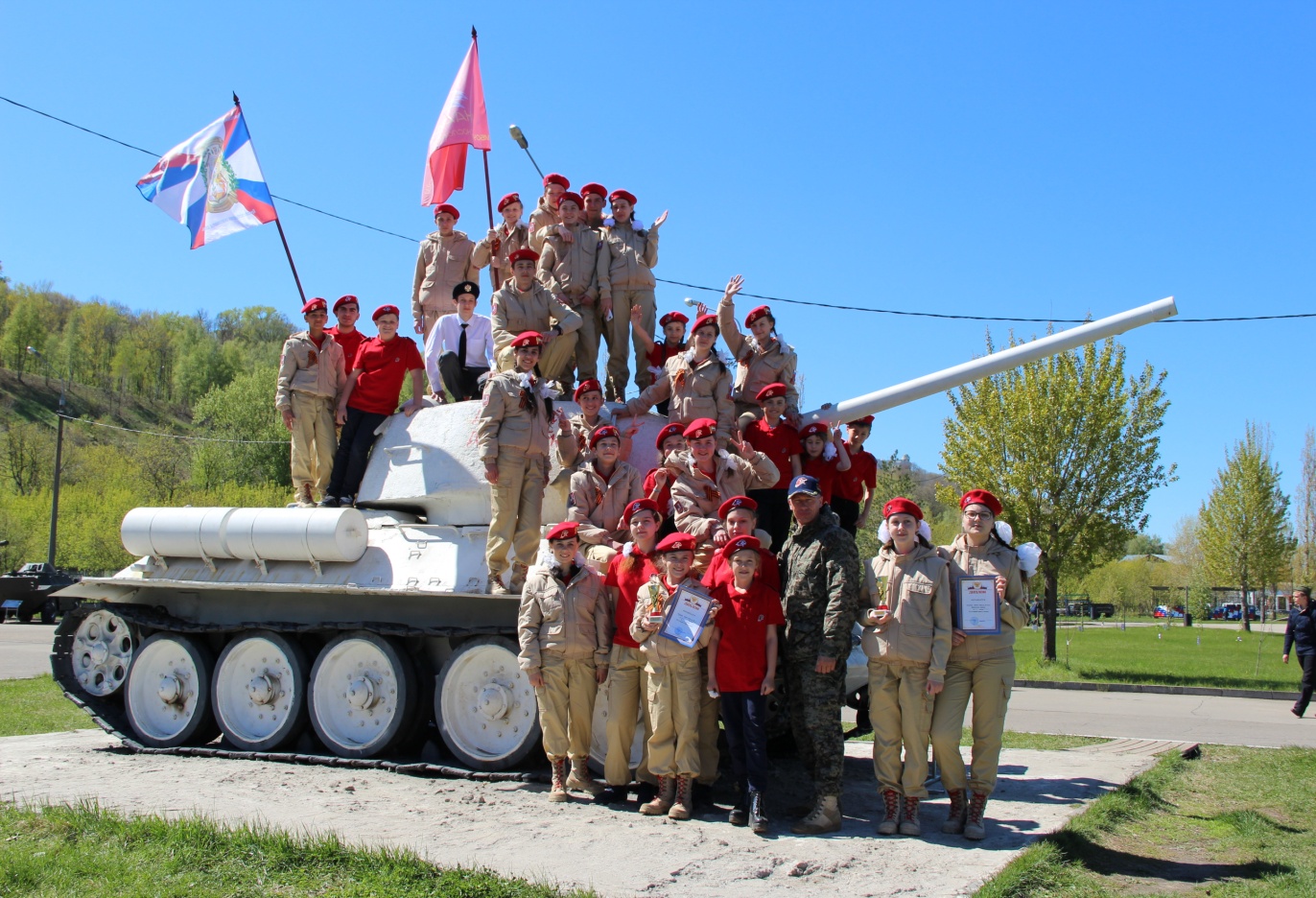 Выполнила
классный руководитель 7 класса Жукова Л.В.
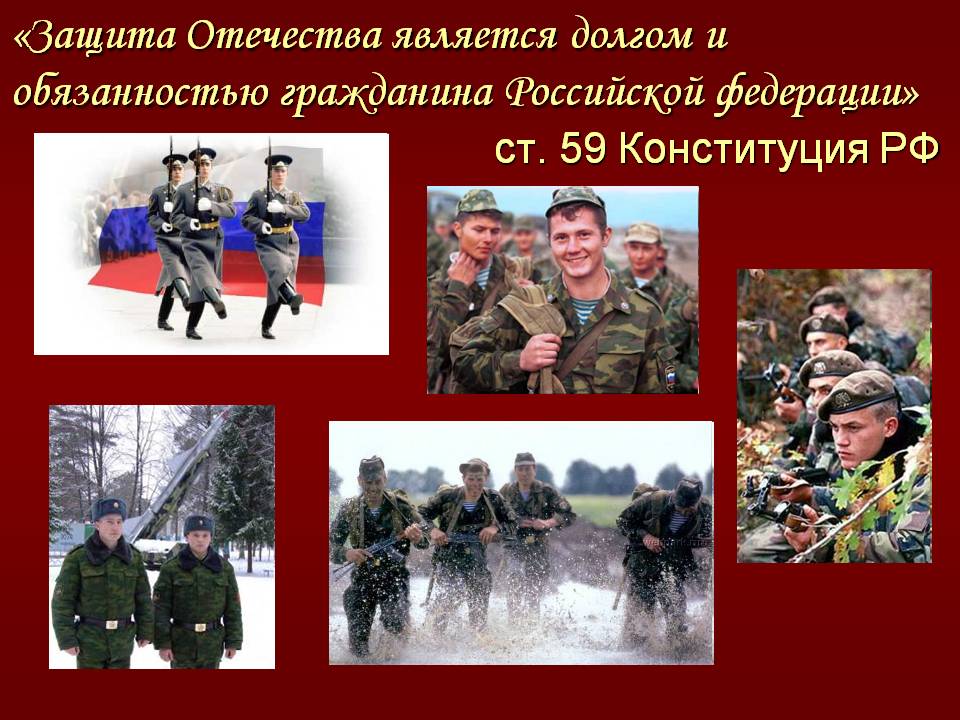 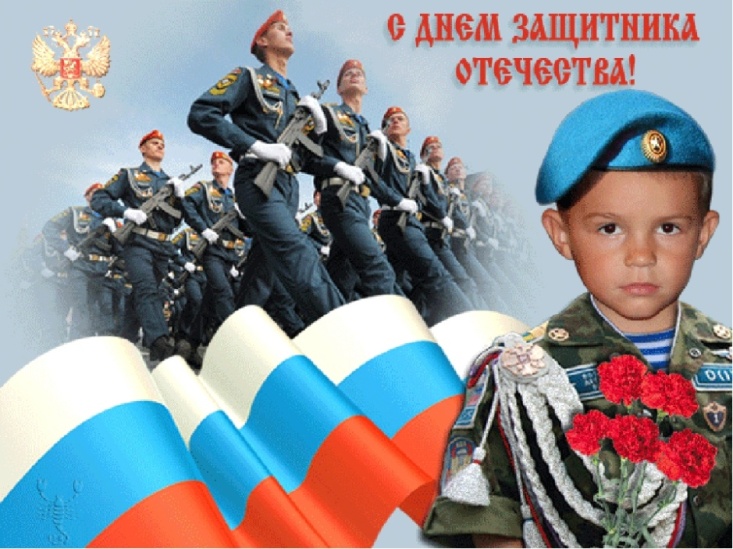 Праздник всех солдатов наших - 
Вот что значит этот день! 
День защитников отважных 
Да и просто всех парней!
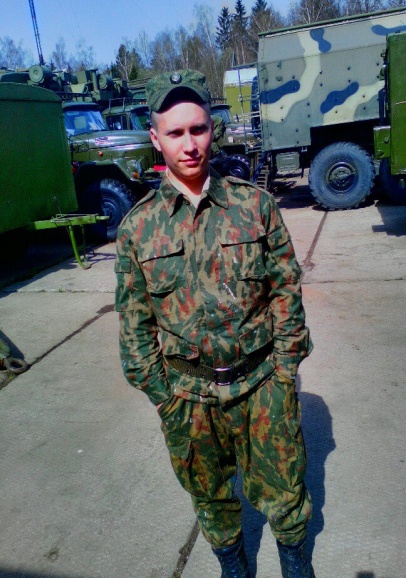 Ведь любой из них мечтает 
Защитить детей, семью, 
Покорить хоть что-то в мире 
И найти свою судьбу!
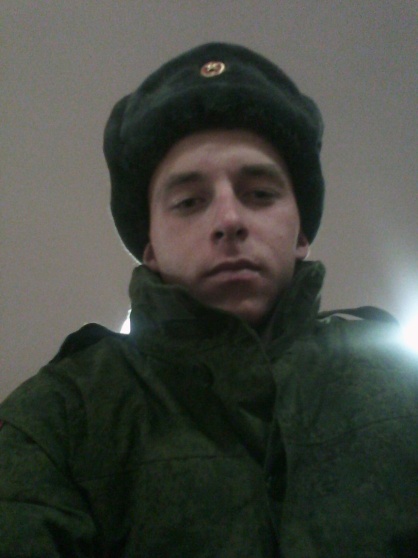 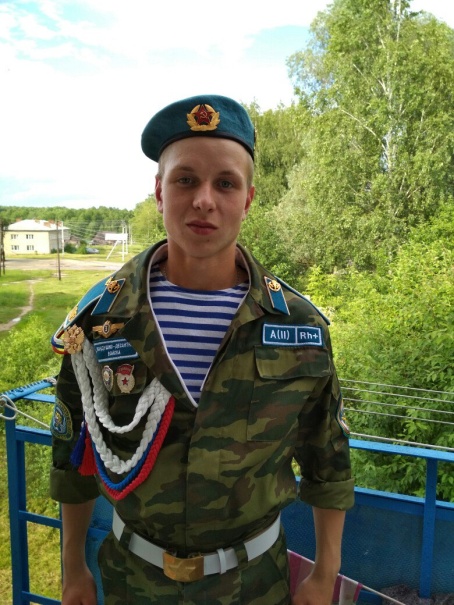 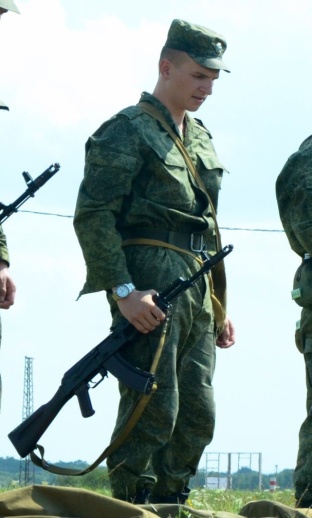 В ПАМЯТЬ О ГЕРОЯХ…
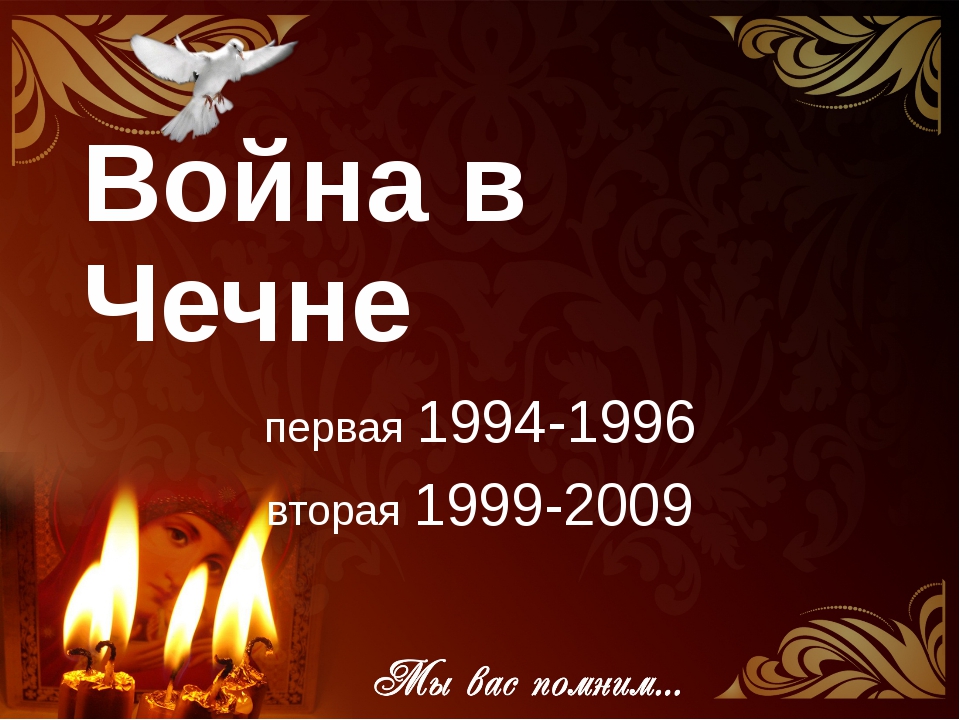 Я помню!
Я горжусь!
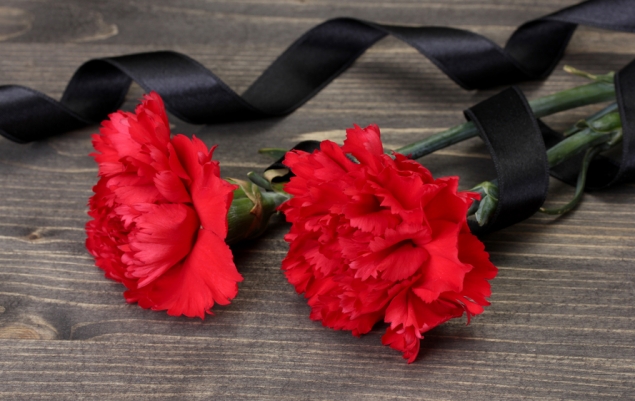 Первая чеченская, вторая… 
Но солдат судьбы не выбирает: 
Дан приказ – он выполнит его. 
На войне же всякое бывает: 
Говорят, что лучших убивают… 
И, наверно правду говорят…
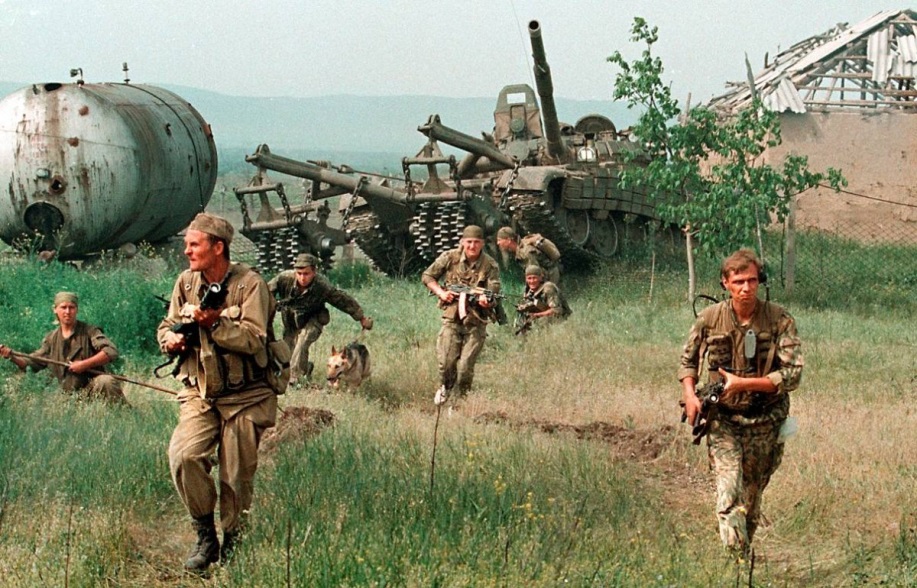 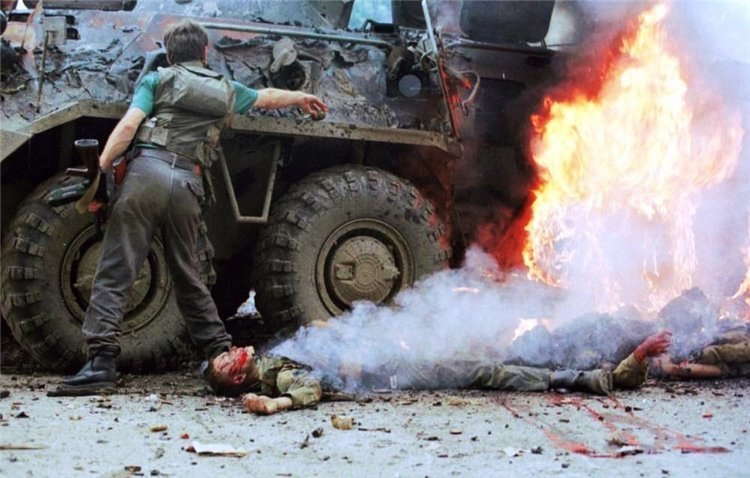 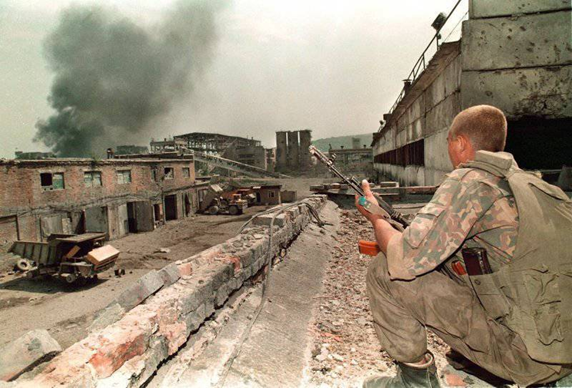 Площадь «Минутка»— одна из площадей Грозного, Чечня, Россия.
Из истории
	В советские времена носила название Октябрьская площадь. 
	В 1991 году была переименована в площадь Хрущёва в честь генерального секретаря ЦК КПСС Никиты Сергеевича Хрущёва. 
	В январе 1995 года была названа Минуткой, потому что раньше по ней проходил рабочий поезд и останавливался всего на одну минуту. 
	В 1996 году получила своё прежнее название. Нынешнее название возвращено в 2000 году.
ПЛОЩАДЬ «мИНУТКА»
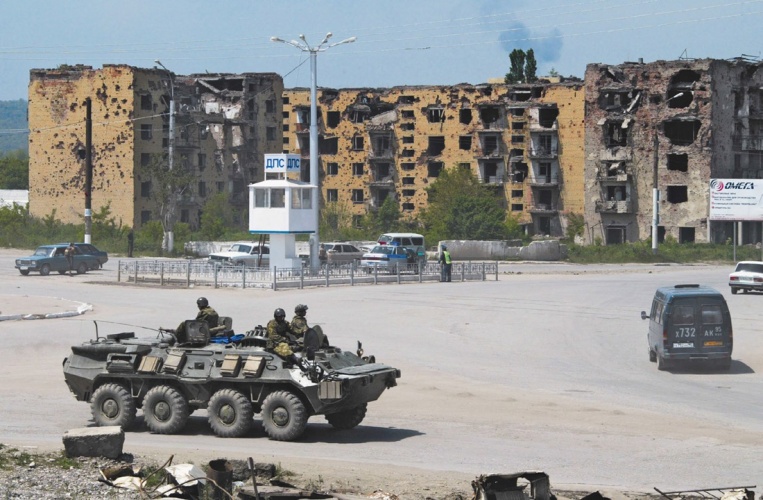 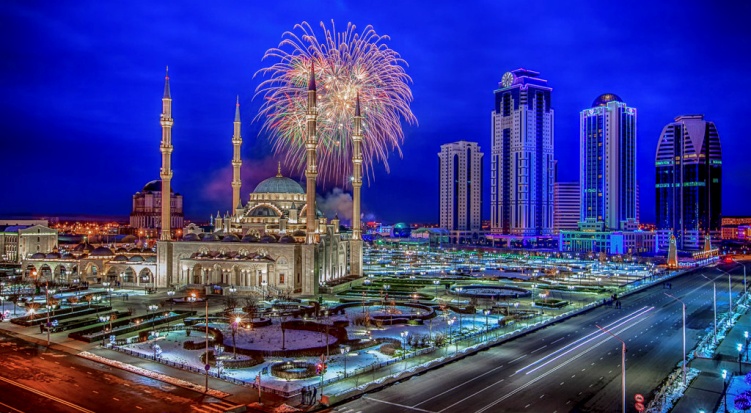 Во время I-й и II-й чеченских войн стала местом кровопролитных боёв между незаконными вооружёнными формированиями Чеченской Республики Ичкерия и воинскими подразделениями Вооруженных Сил РФ.
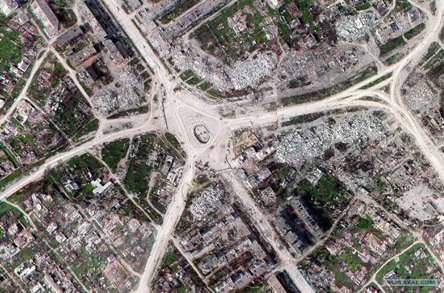 Сегодня - день воспоминаний 
 И в сердце тесно от высоких слов. 
Сегодня - день напоминаний 
О подвиге и доблести сынов.
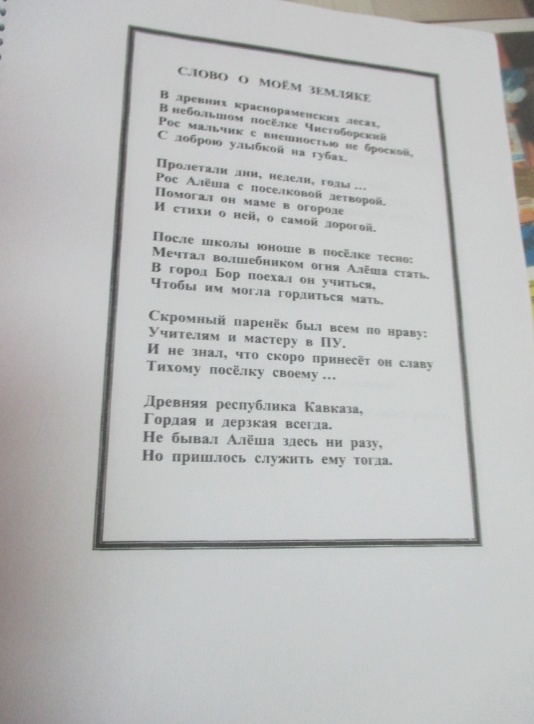 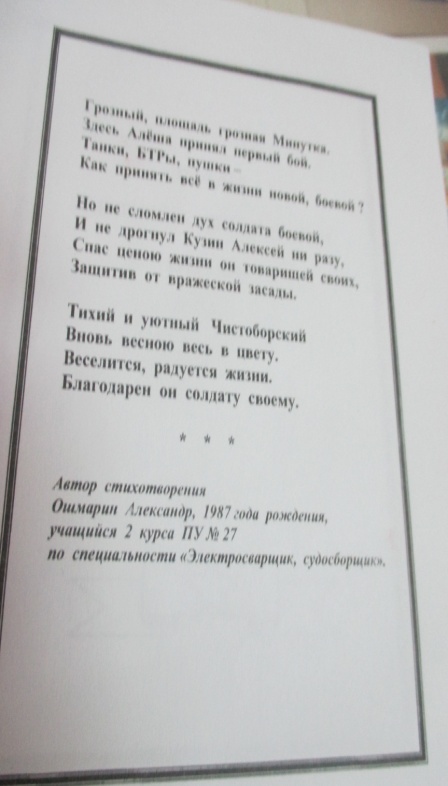 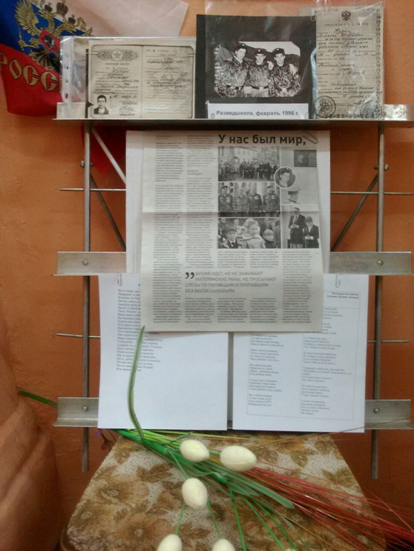 Стихотворение посвящено Алексею, 
написанное выпускником  нашей школы, Ошмариным А.
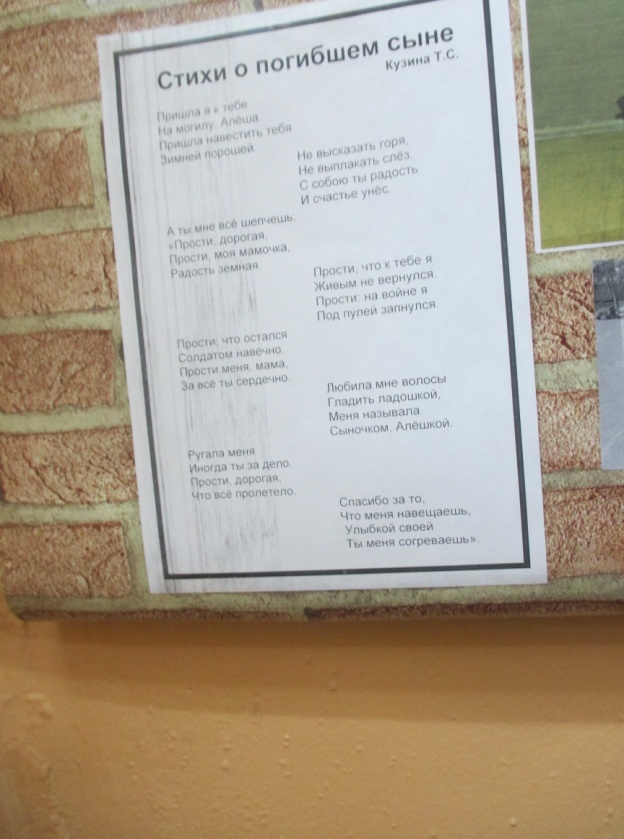 «Стихи о погибшем сыне» написала мама Алексея, Татьяна Сергеевна
Жизнь героя не знает предела,
Средь живых он остался живой.
Песня грянула и загремела,
Знамя взмыло над головой.
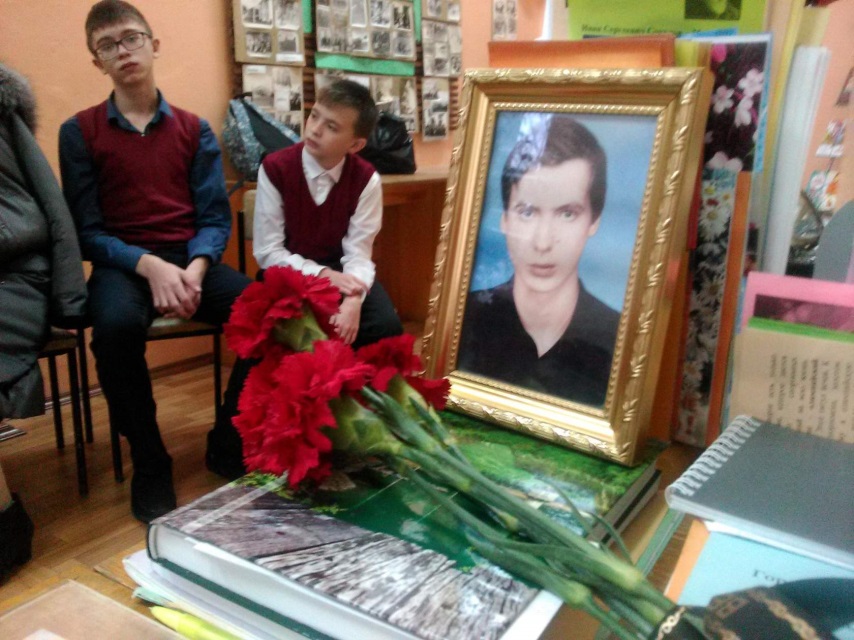 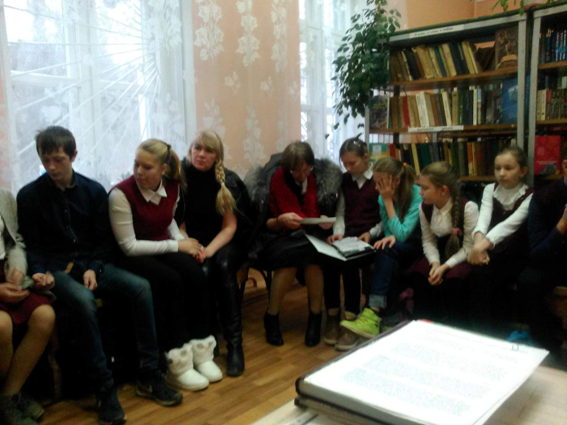 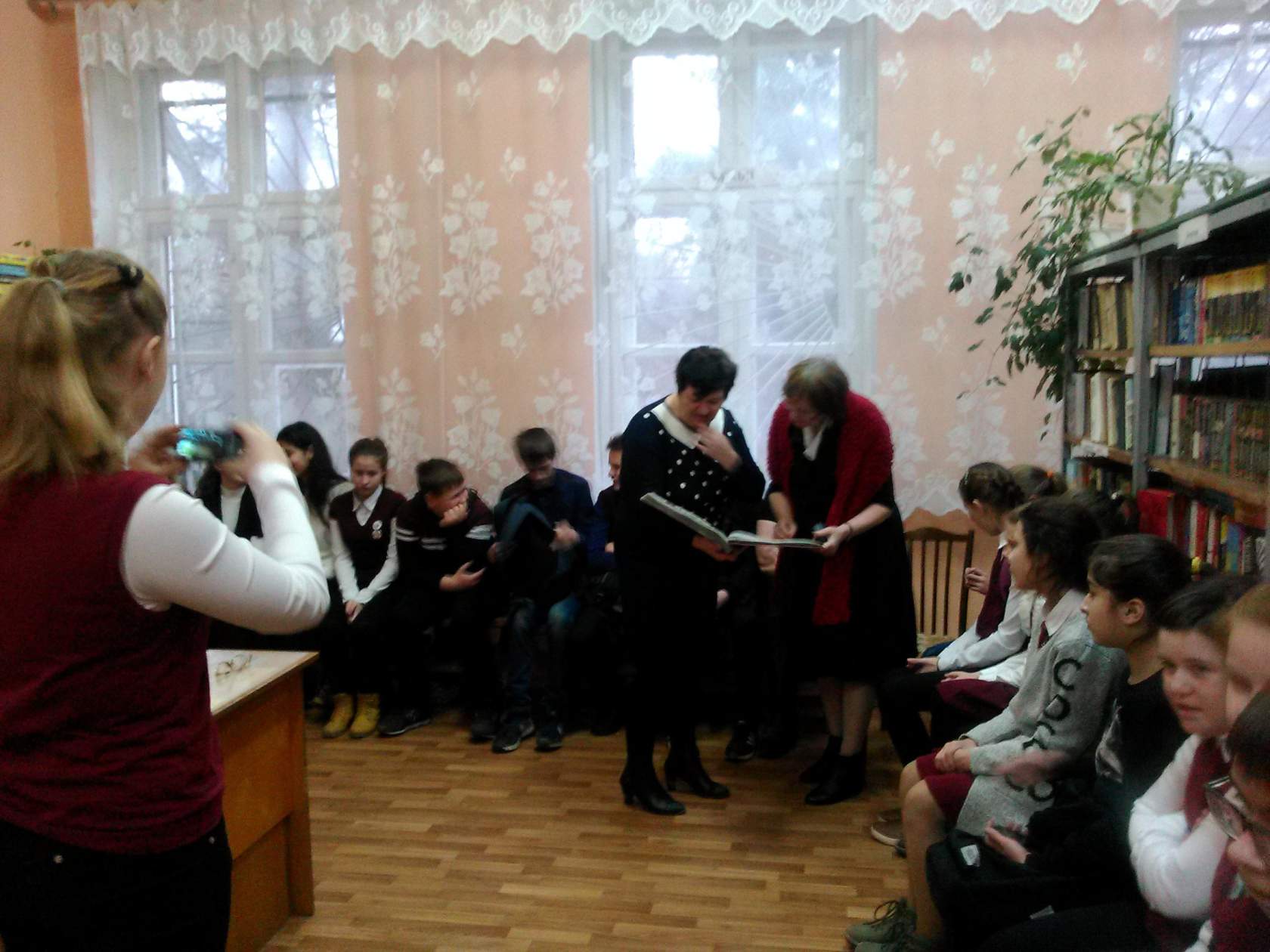 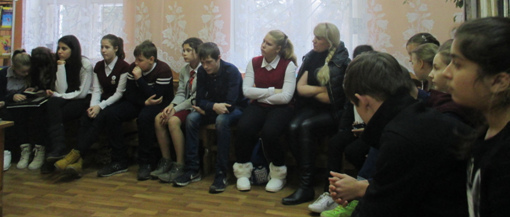 Кузина 
Татьяна Сергеевна, 
мама Алеши, рассказывает, 
как она искала своего сына.
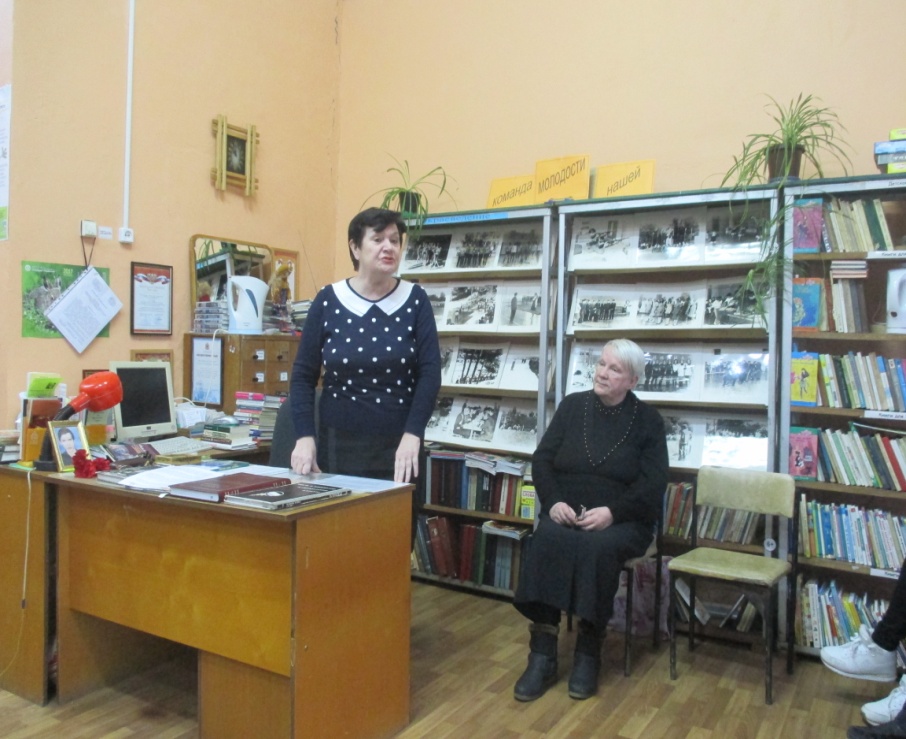 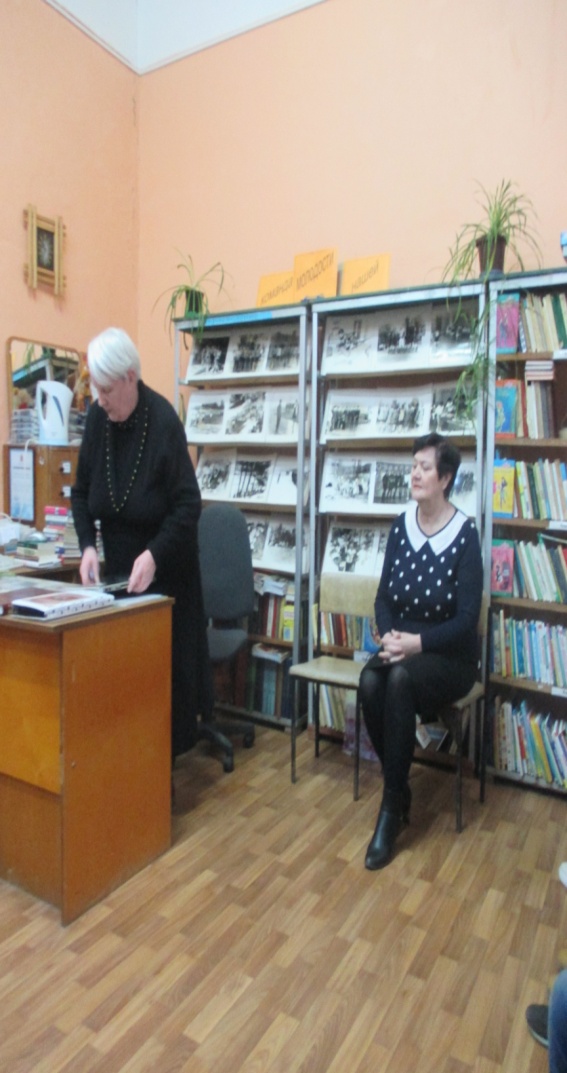 Инна Ивановна Белоголовкина-
директор школы, в которой учился Алексей Кузин.
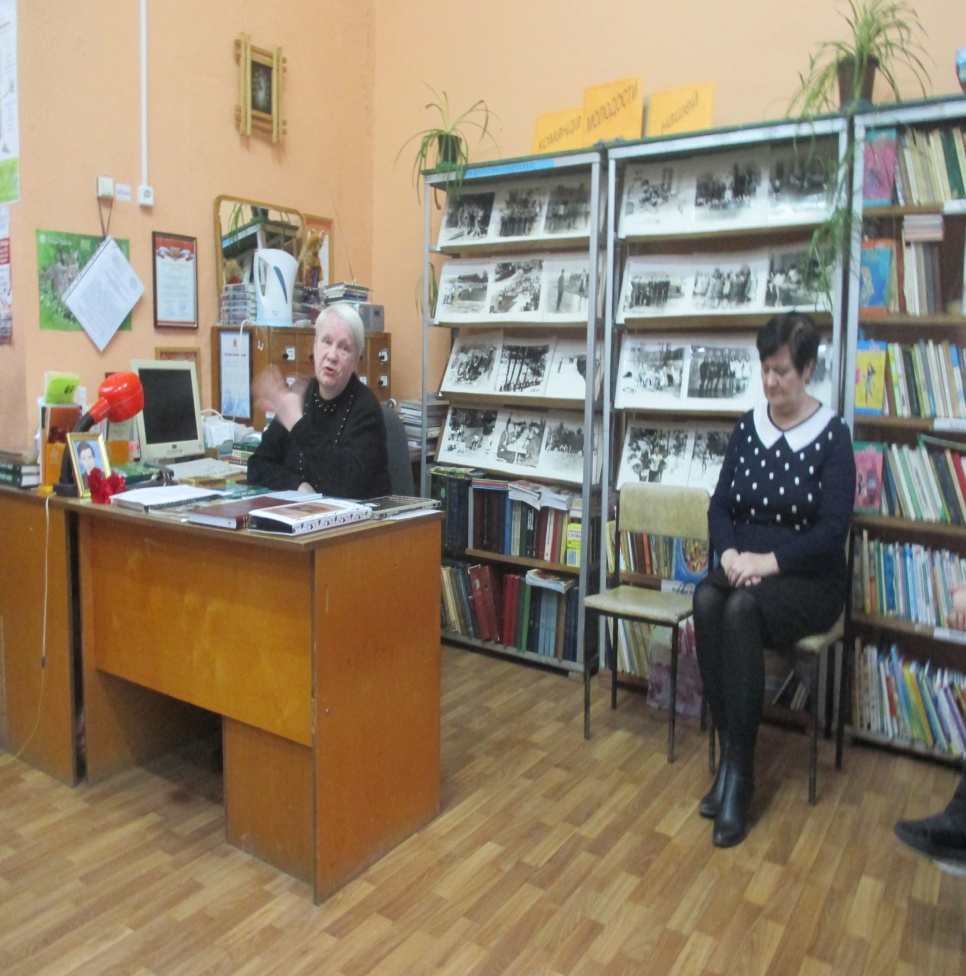 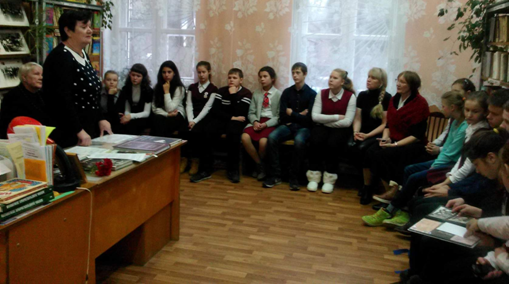 О подвигах - стихи слагают
О славе – песни создают.
 "Герои никогда не умирают
 Герои в нашей памяти живут!”
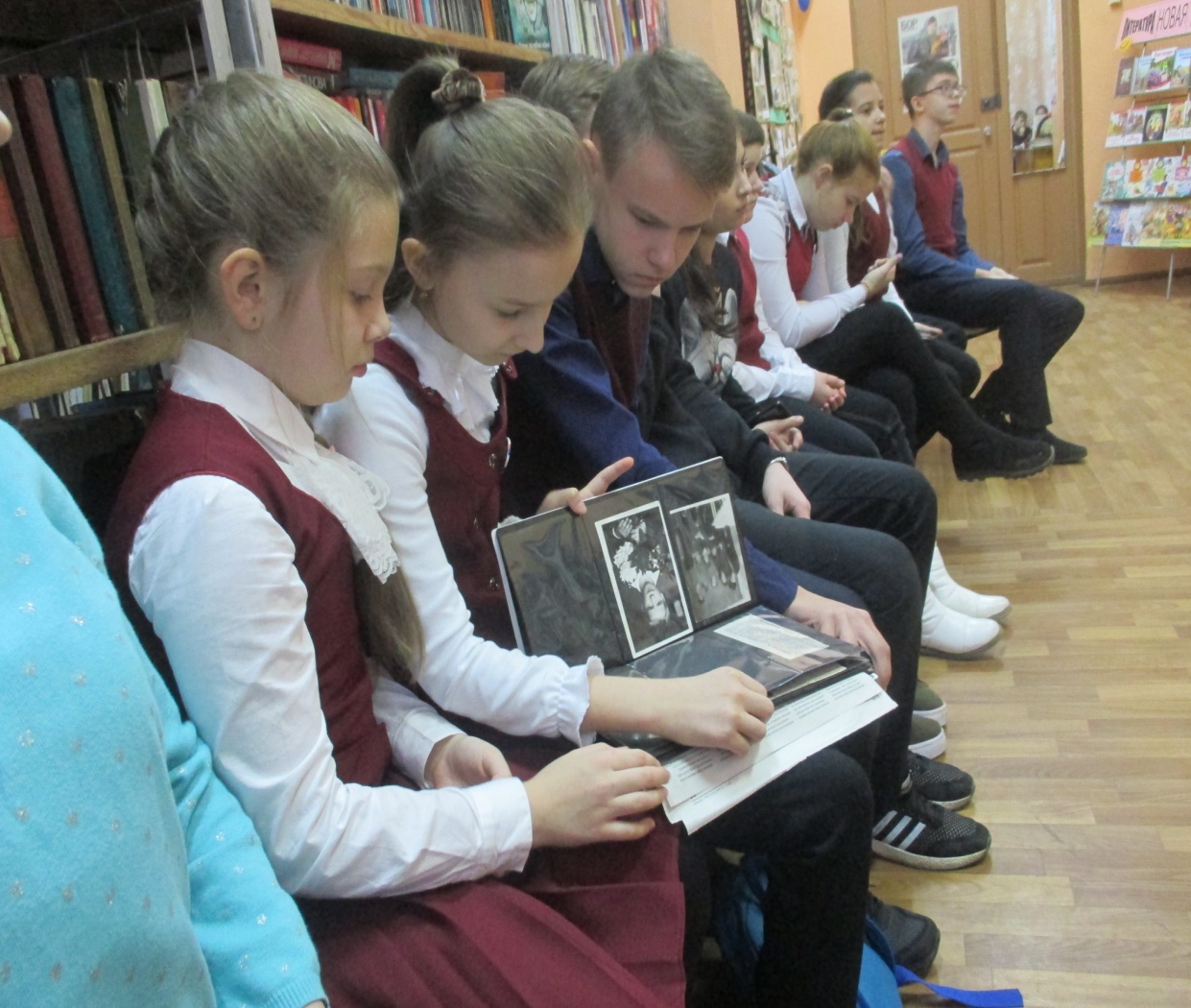 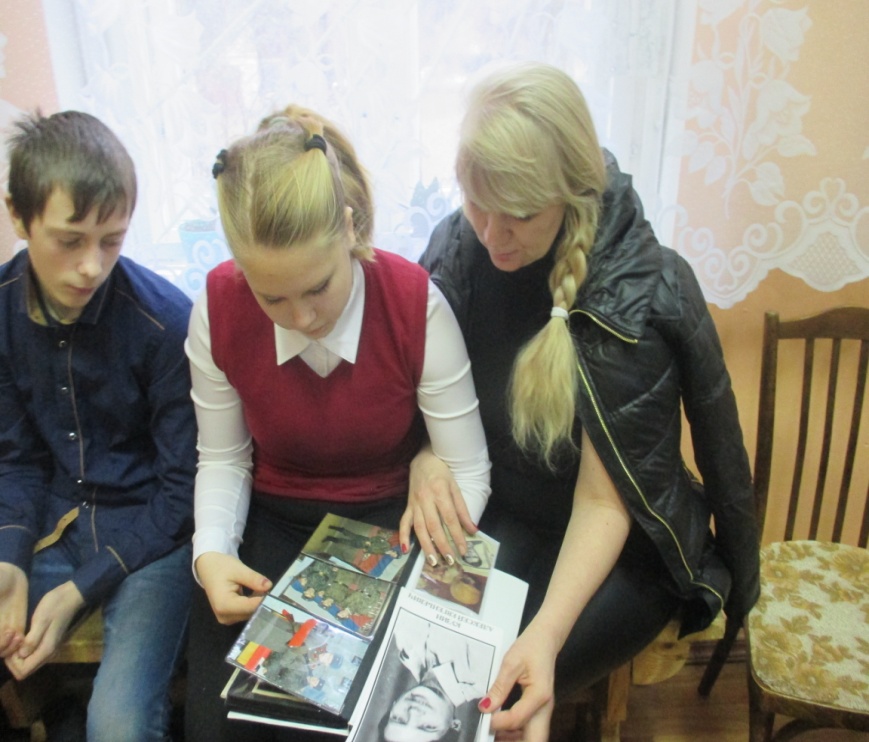 Кузин Алексей Евгеньевич 
погиб 6 августа 1996 года 
во время обстрела в г. Грозном. Погибших облили бензином, сожгли и закопали бульдозером. 
Похоронен 
12 декабря 1996 г. 
на кладбище пос. Чистое Борское Борского района.
Посмертно его наградили 
Орденом Мужества.
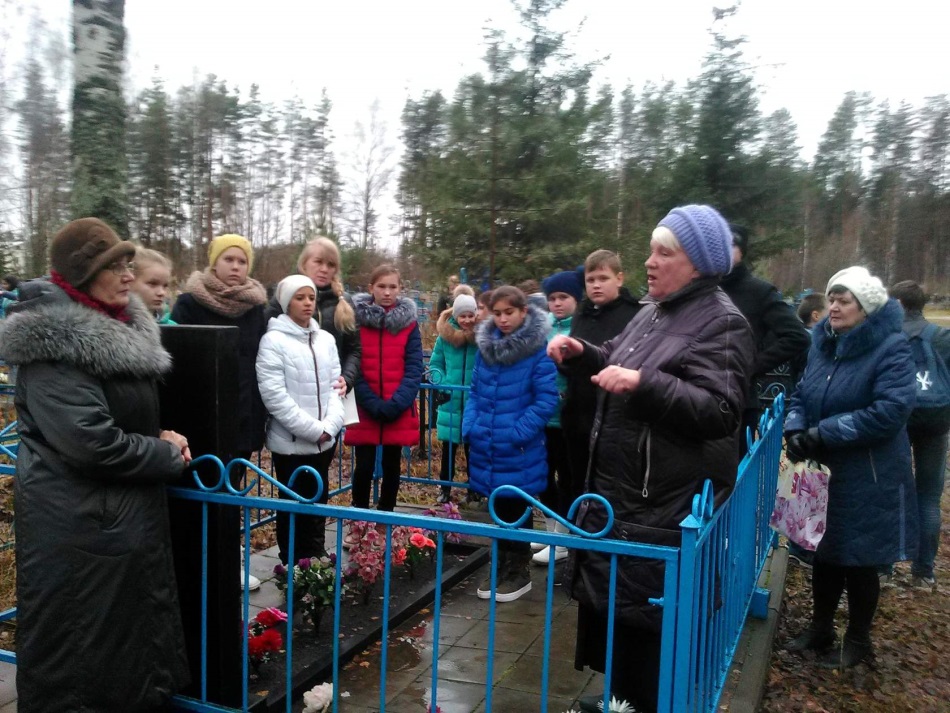 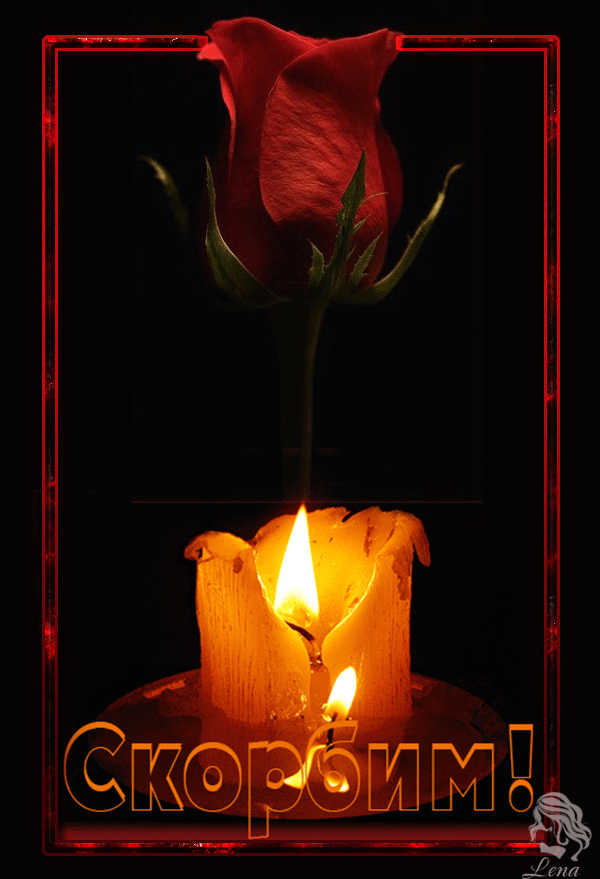 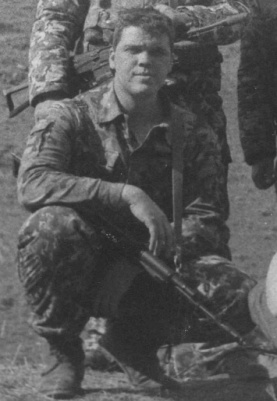 Кавалер 
ордена Мужества 
Мордовин Михаил Юрьевич
        (21.04.1971-08.03.1996)
Родился 21 апреля 1971 года, в поселке Ямново Борского района Нижегородской области в семье служащих. 
	В 1993 году закончил Высшее военное командное училище ВВ МВД РФ г. Саратов.
	Мать Мордовина Людмила Васильевна была учителем, а затем и директором средней школы в п. Ямново, в которой и учился Михаил.
	С 1993 года в звании лейтенант направлен в Нижегородскую область для прохождения дальнейшей службу во ВВ МВД РФ. 
	В 1993 году был переведен в в/ч 3671 МВД РФ «34 ОБРОН» (г. Богородск Нижегородской области), на должность командир взвода специальной разведки, откуда сразу был направлен в служебную командировку г. Назрань Ингушкой республики.
Из рассказа сослуживцев: 
	«Михаил сразу зарекомендовал себя как добросовестный, честный, порядочный человек и грамотный командир. 
	По прибытии в служебную командировку, командованием части была поставлена задача, под видом гражданского лица в составе гражданских лиц посетить расположенную в предгорье турбазу, где по разведывательным сведениям, находилась искусно замаскированный центр по подготовке боевиков. 
	В итоге, Михаилом поставленная задача была успешно выполнена, в результате которой командованием была получена необходимая ценная информация».
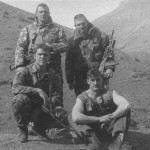 В 1993 году ему было присвоено очередное воинское звание старший лейтенант.
	В 1995 году был назначен командиром разведывательной роты в/ч 3671. 	
	С 1995 по март 1996 года находился в служебной командировке в Чеченской республике и участвовал в боевых действиях. 
	В июле 1995 года находясь в служебной командировке, при выполнении боевого задания, получил травму позвоночника. 
	        	Пролежав 2 месяца в госпиталях, 
                   несмотря на полученную травму, 
                                  продолжил службу в вооруженных силах.
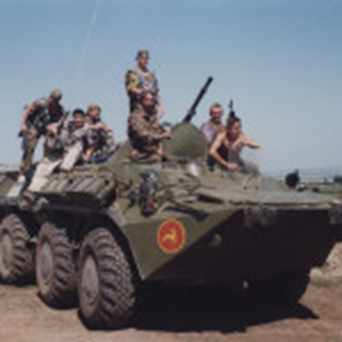 8 марта 1996 года, находясь в г. Грозном, разведывательной роте была поставлена боевая задача, сопроводить колонну бронетехники мотострелкового подразделения в район Черноречье, для оказания помощи заставе. 
	По маршруту следования, колонна попала в засаду. Командиром экипажа БТР Мордовиным было принято решение о выдвижении к двум подбитым головным экипажам, для оказания помощи. Экипаж принял на себя центральный и левый фланг атак боевиков. 
	В ходе столкновения с боевиками Михаил Мордовин получил множество тяжелых ранений, которые оборвали его жизнь.
Указом президента России 
Михаил Юрьевич Мордовин 
посмертно награжден
 «Орденом Мужества».
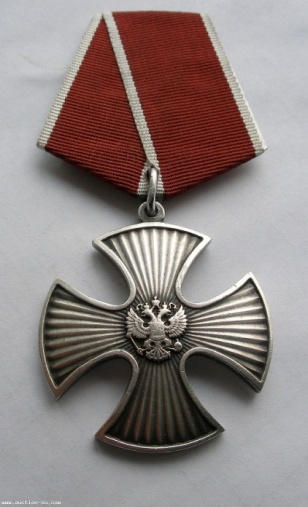 За добросовестное выполнение своих обязанностей в течение воинской службы был награжден
«Знаками за отличие в службе I и II степеней».
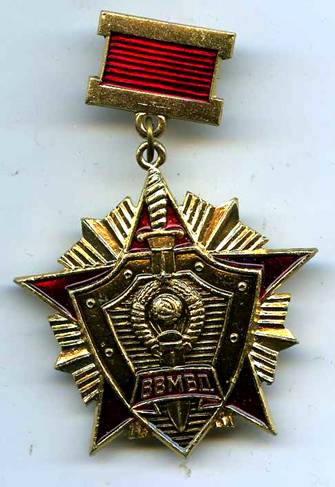 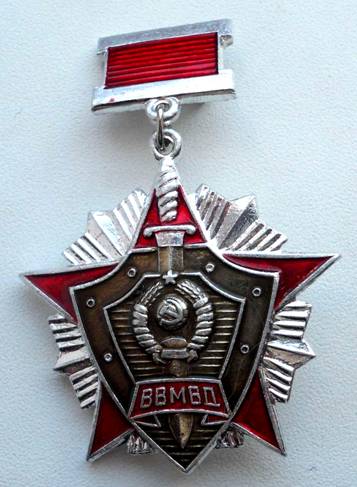 6 марта 2006 года в г. Богородске Нижегородской области, на доме в котором проживал Михаил Мордовин, инициативной группой была открыта мемориальная доска, в честь увековечивания его памяти. 
	
	C 2008 года в г. Богородск Нижегородской области, среди учащихся школ г. Богородск и Богородского района проводится турнир по мини-футболу памяти М.Мордовина
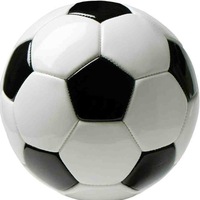 Мордовин Михаил Юрьевич 
похоронен вблизи п. Керженец Борского района Нижегородской области.
Учащиеся школы возлагают цветы накануне Дня героев Отечества.
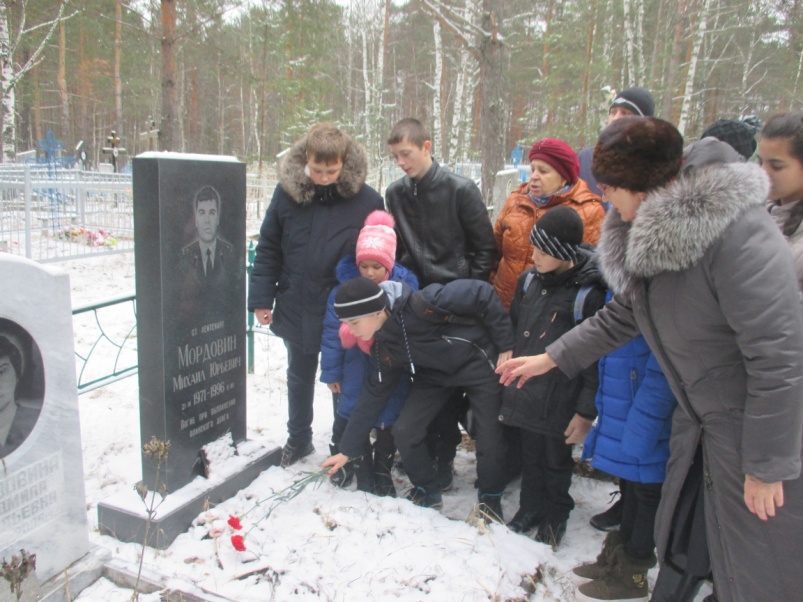 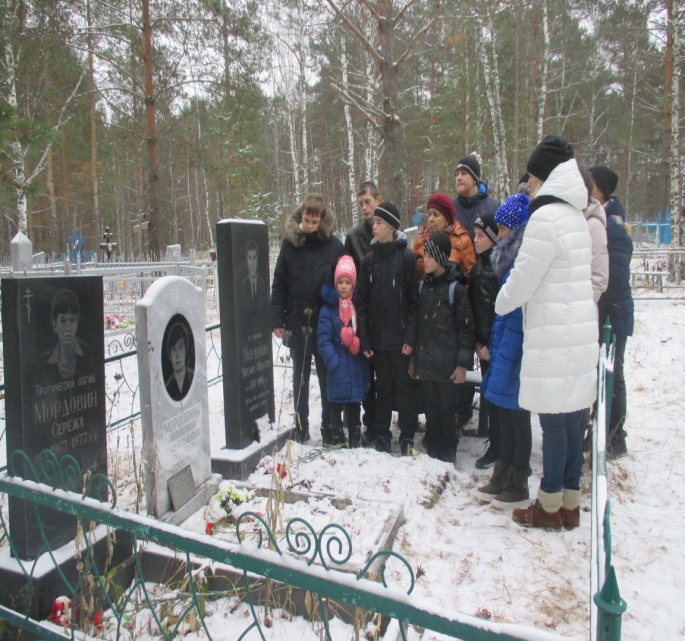 В одной оградке лежат 
мама, Мордовина Л. В., старший сын, погибший трагически и младший, 
Михаил Юрьевич, погиб в Чеченской войне 1996 года.
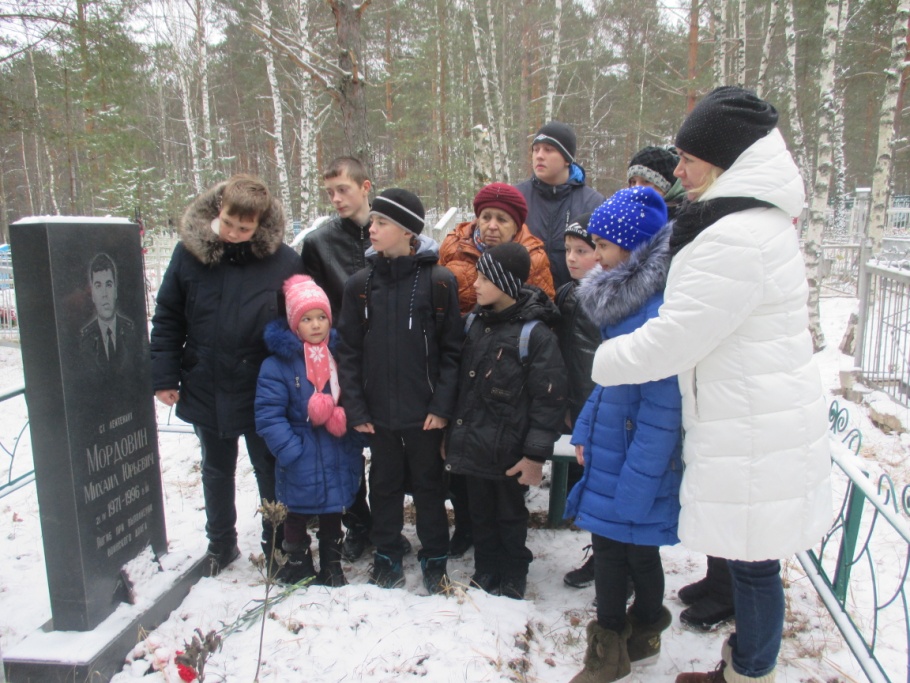